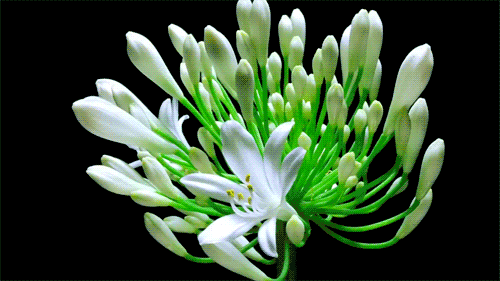 আজকের পাঠে সবাইকে স্বাগতম
শিক্ষক পরিচিতি
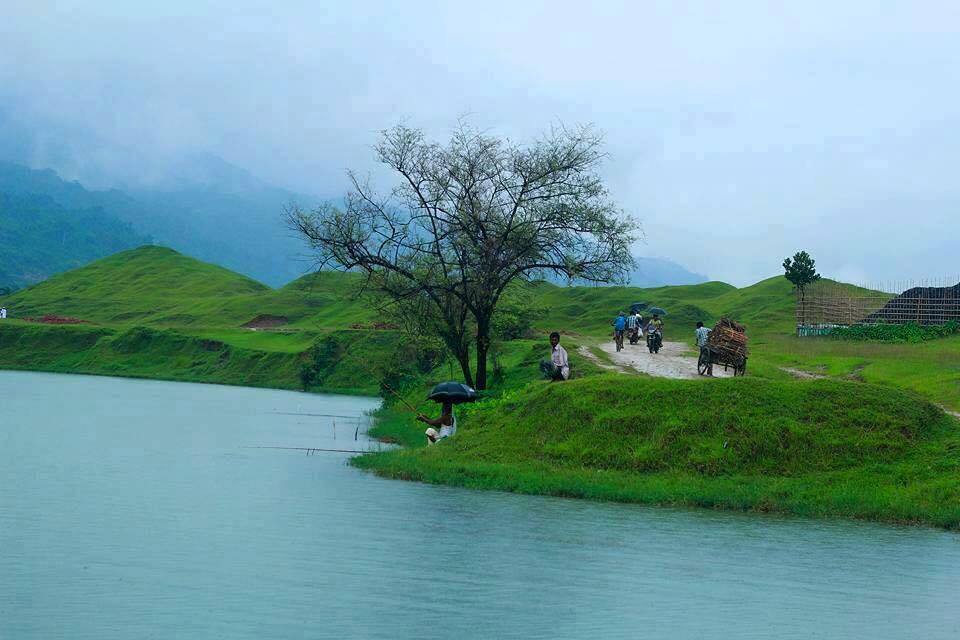 মোছাম্মৎ ফাতেমা বেগম    
প্রধান শিক্ষক
চেলারচর সঃ প্রাঃ বিদ্যালয়  
ছাতক, সুনামগঞ্জ।
ইমেইলঃ fatamagps05011980@gmail.com
মোবাইল নংঃ 01715642344
পাঠ পরিচিতি
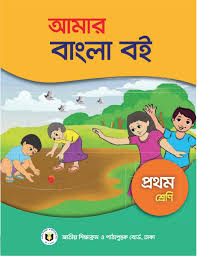 শ্রেণিঃ প্রথম 
বিষয়ঃ বাংলা 
পাঠ শিরোনামঃ বর্ণ শিখিঃ ক খ গ ঘ ঙ  (শুনি ও বলি)
সময়ঃ ৪০ মিনিট।
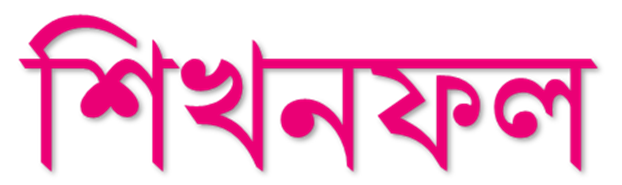 এই পাঠ শেষে শিক্ষার্থীরা-
১.১.১ বাক্যে ও শব্দে ব্যবহৃত বাংলা বর্ণমালার ধ্বনি স্পষ্ট ও শুদ্ধ ভাবে বলতে পারবে।
১.১.১ বাক্যে ও শব্দে ব্যবহৃত বাংলা বর্ণমালার ধ্বনি স্পষ্ট ও শুদ্ধ ভাবে পড়তে পারবে।
চলো, আমরা সবাই একটা গানের ভিডিও দেখি
গত পাঠে তোমরা কি কি বর্ণ শিখেছো ?
এ ঐ ও ঔ
আজ আমরা পড়ব ক খ গ ঘ ঙ
ক
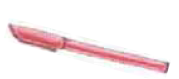 কলম
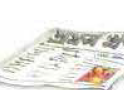 খ
খবর
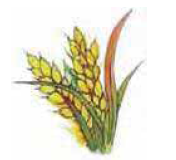 গ
গম
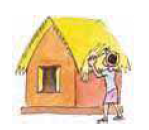 ঘ
ঘর
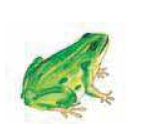 ঙ
ব্যাঙ
মিলকরণ
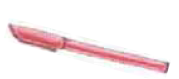 গ
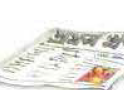 ঘ
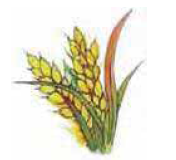 ক
ঙ
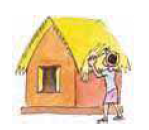 খ
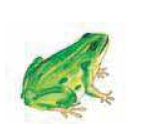 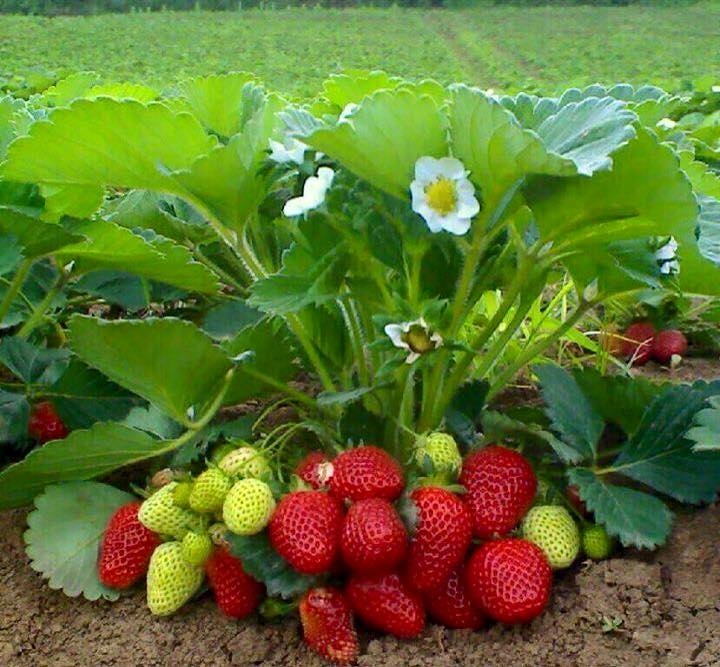 ধন্যবাদ